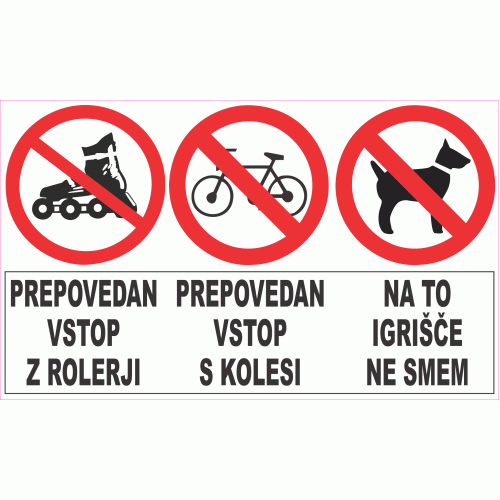 PIKTOGRAMI
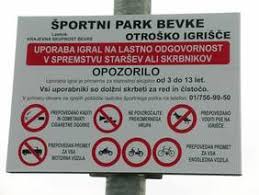 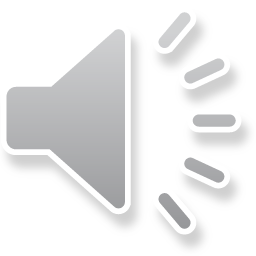 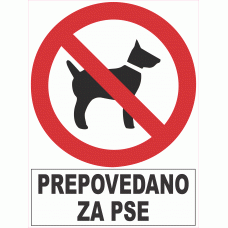 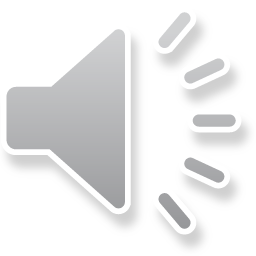 PREPOVEDANO KADITI
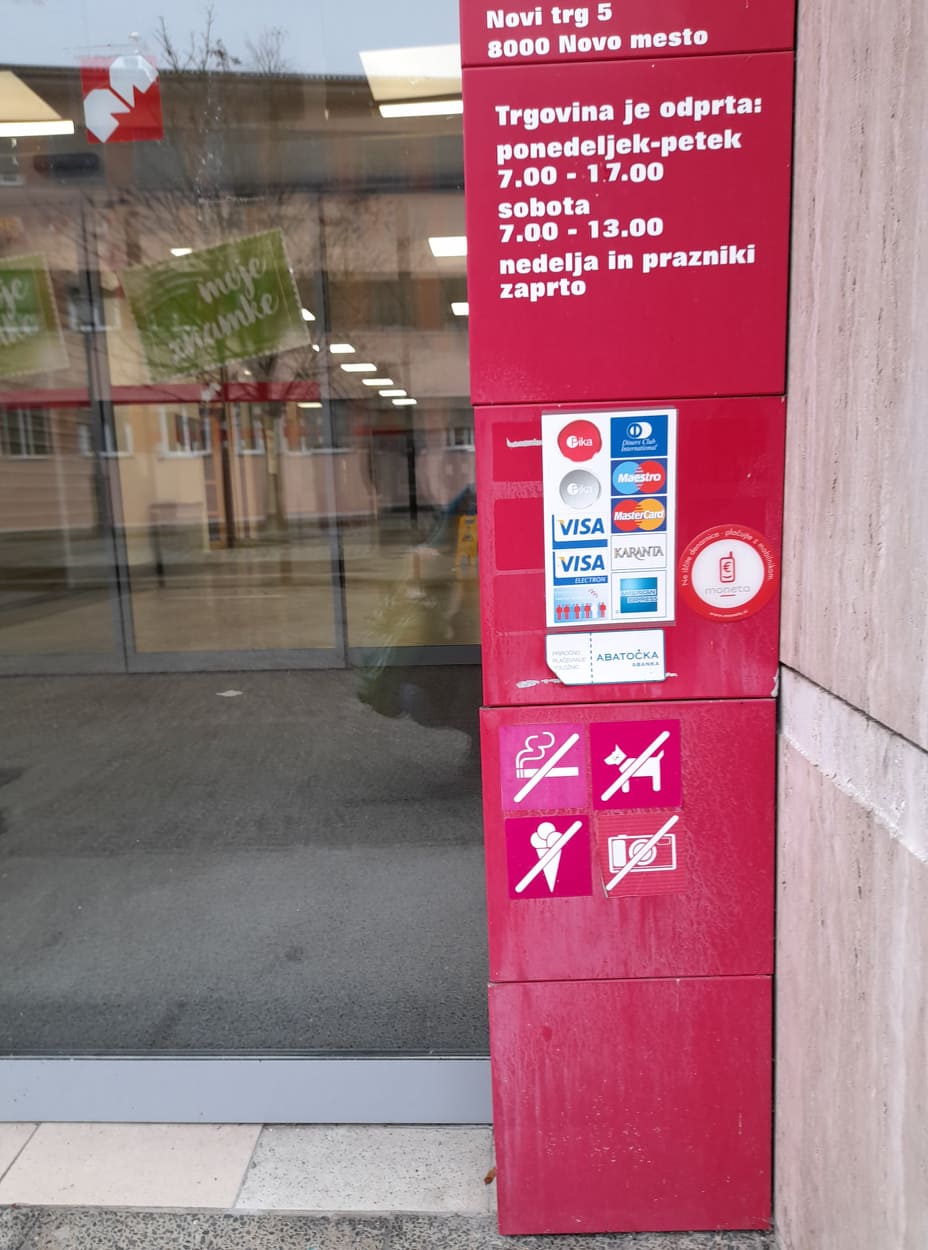 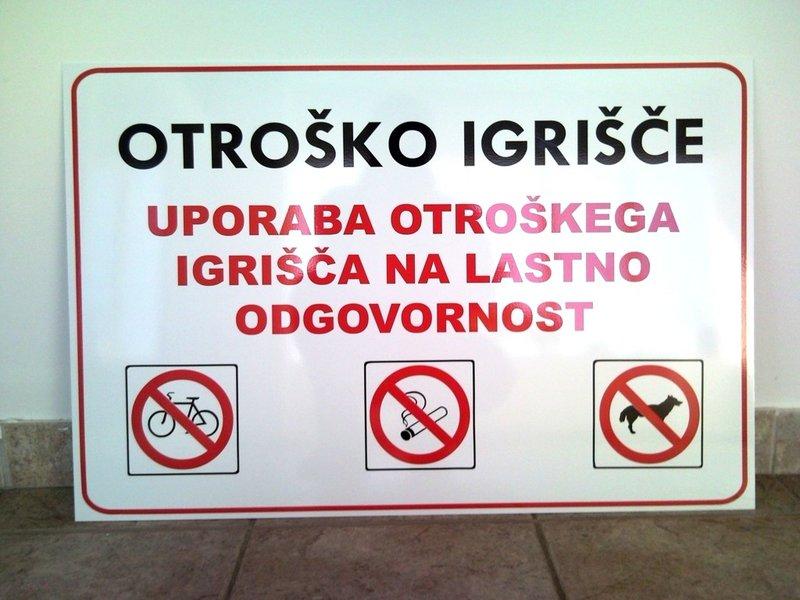 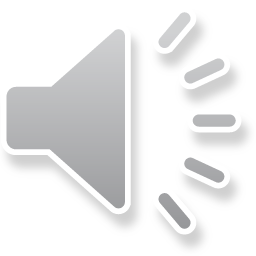 PREPOVEDANO ZA PSE
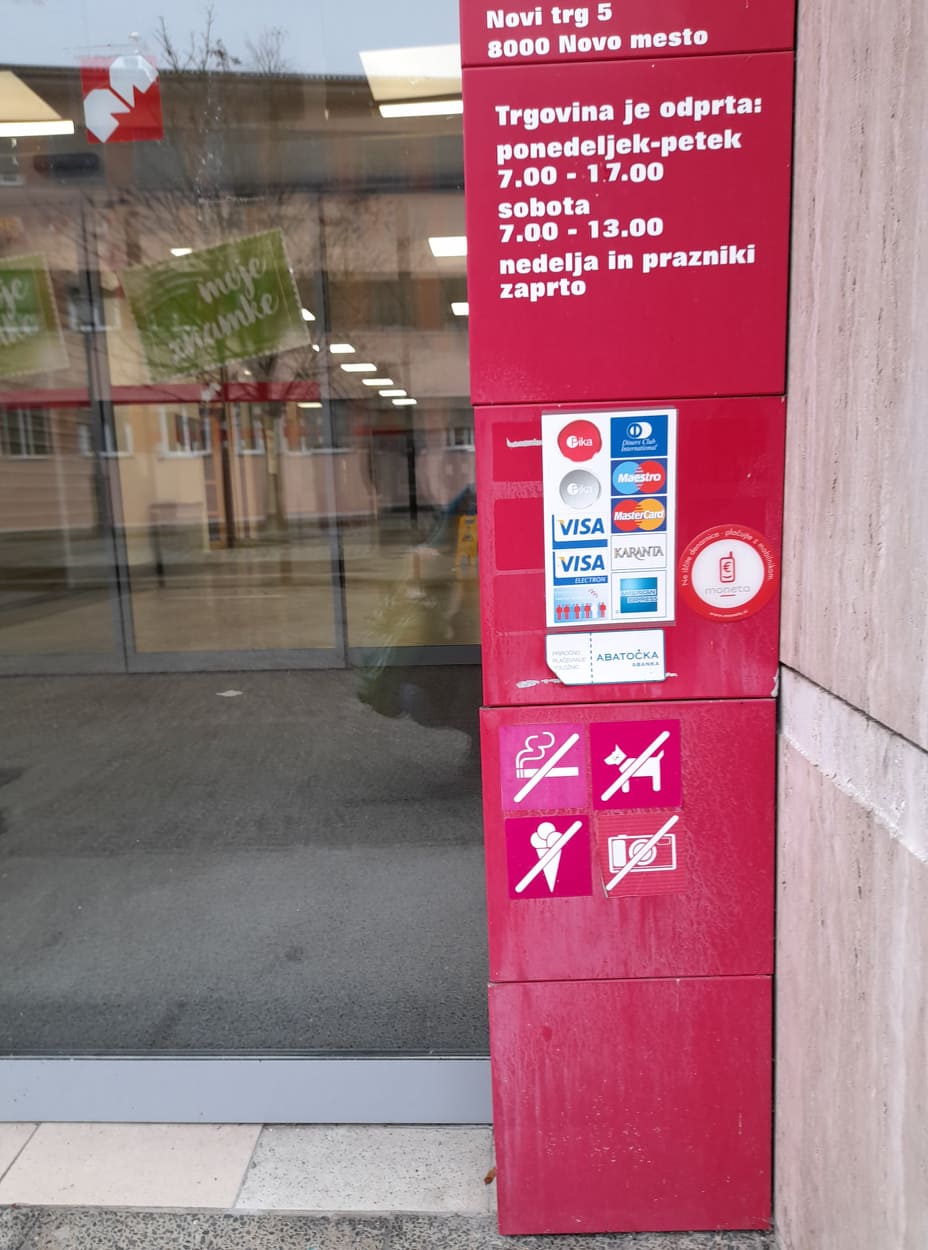 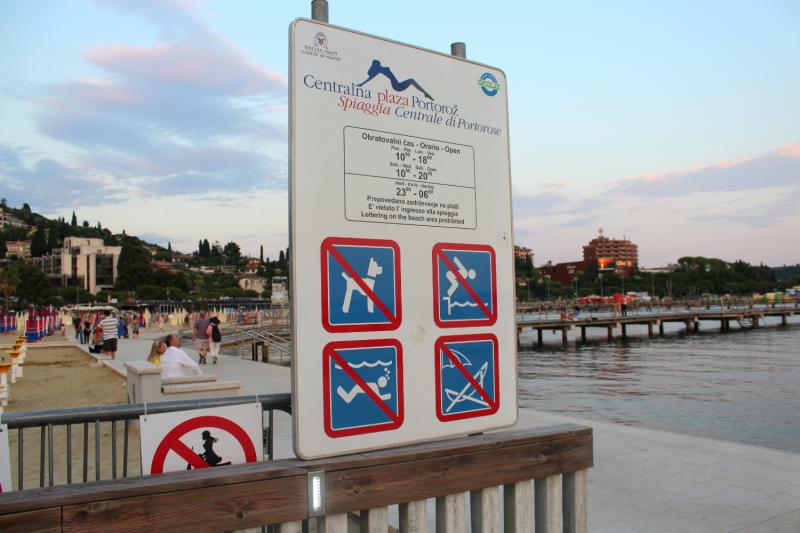 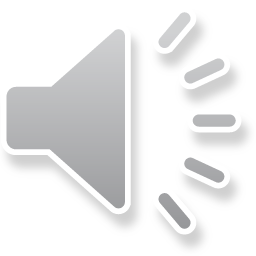 PREPOVEDANO ROLANJE
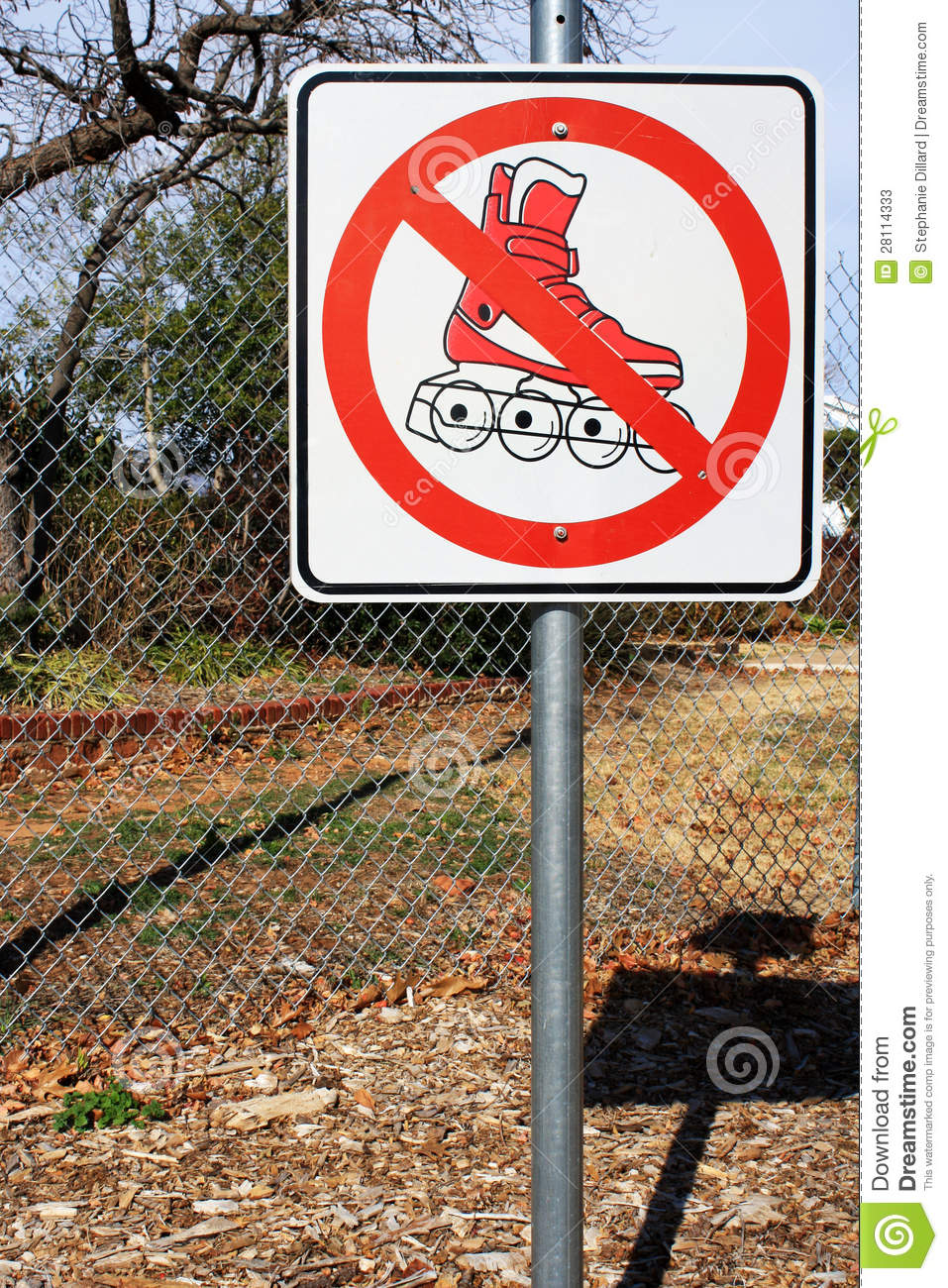 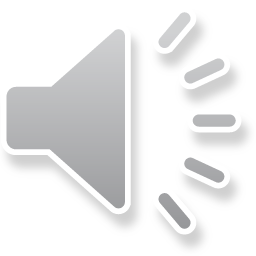 PREPOVEDANA UPORABA MOBILNEGA TELEFONA
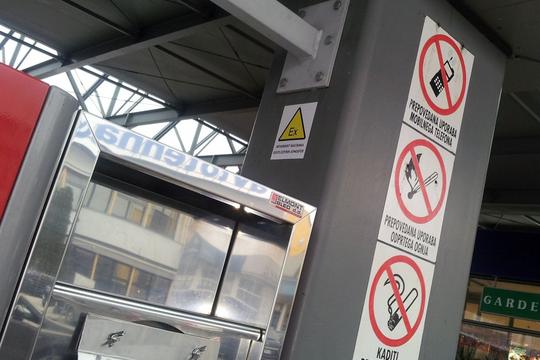 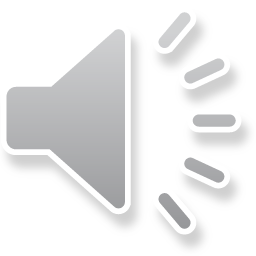 PREPOVEDAN VSTOP S SLADOLEDOMPREPOVEDAN VNOS HRANE
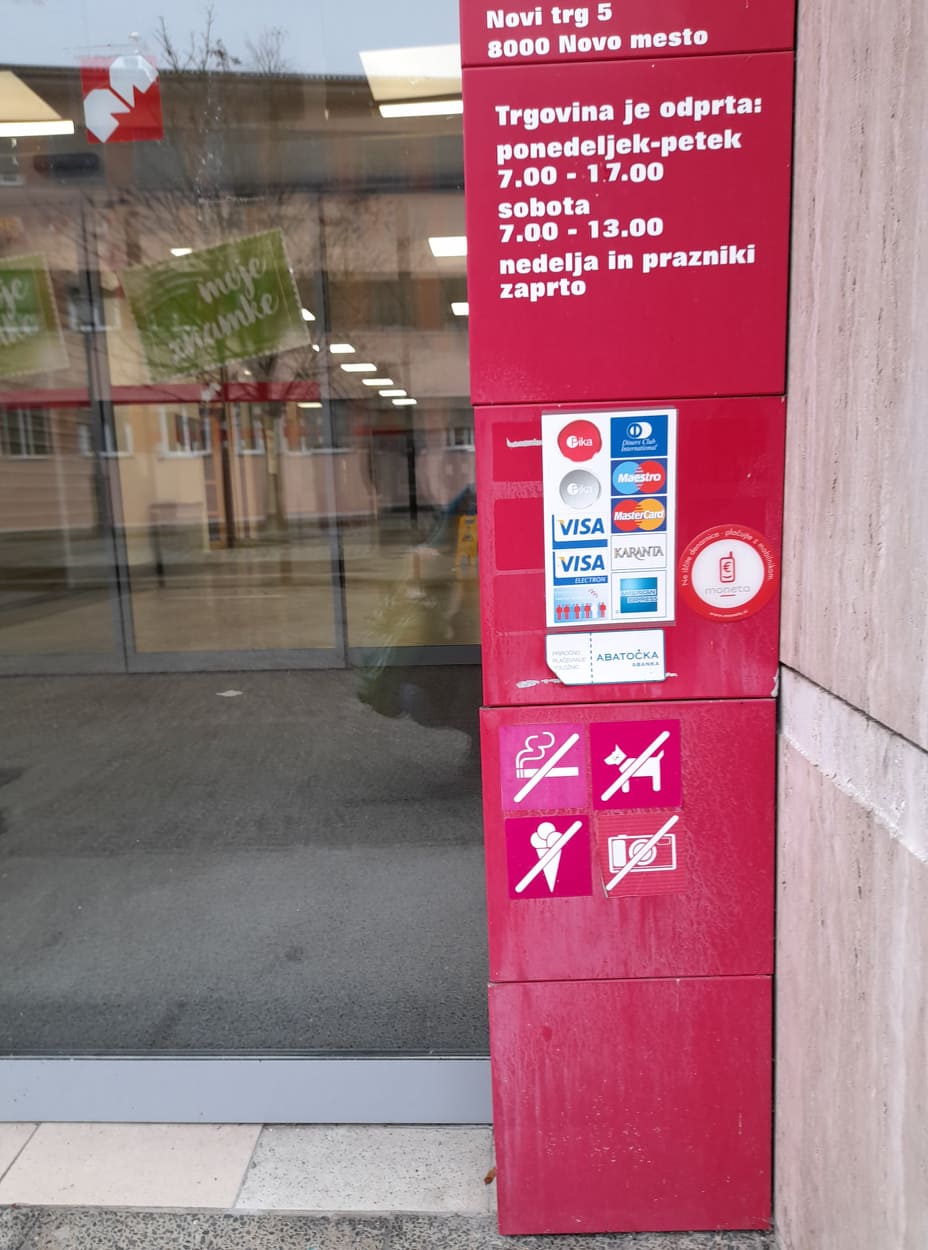 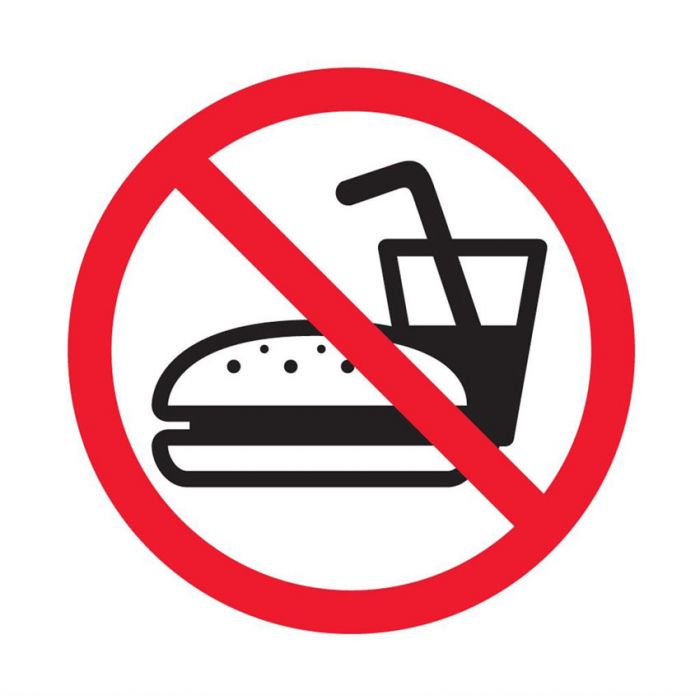 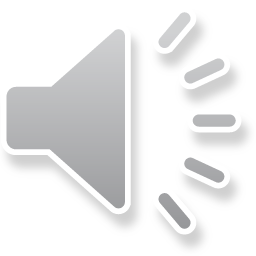 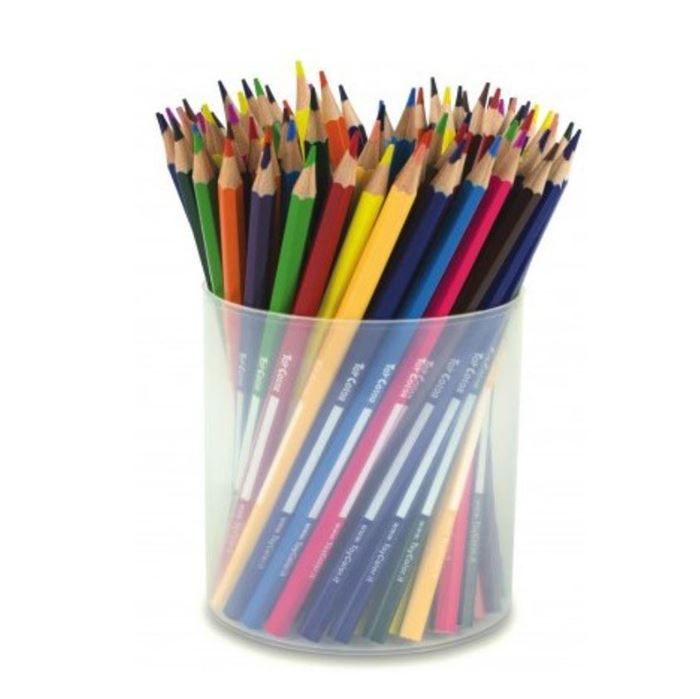 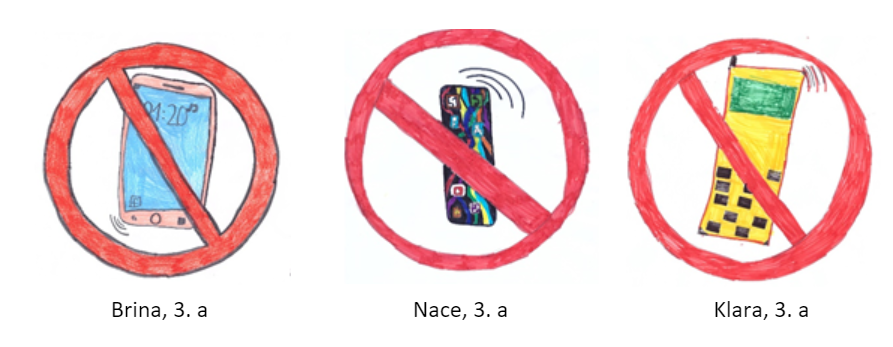 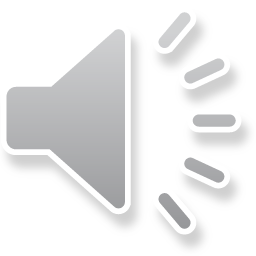